Open Source Social Media: @Russia-@Ukraine #Conflict
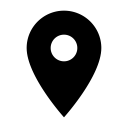 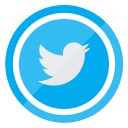 @tysonquink – May 17
…
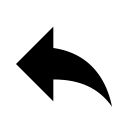 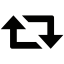 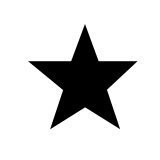 1.2K
2.7K
Agenda
Origin of project and hypothesis
Why social media data
Real world events
Project approach and methodology
Demonstration
Questions
Project origins
Edward Snowden
National reaction to NSA leaks
Do our actions mirror our concerns
hypothesis
Can a spatial and temporal aggregation of geo-tagged social media posts be used to determine events over time?
Social Media Use cases
Business Intelligence
Military & Intelligence
Personal Use
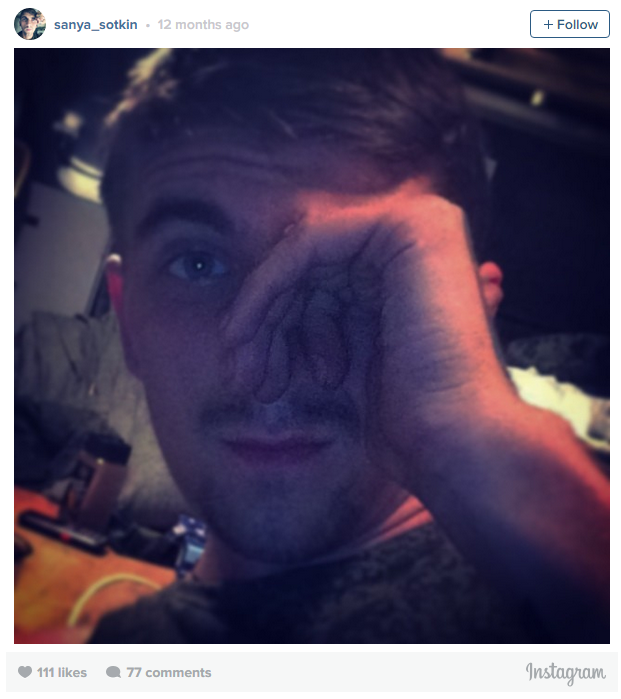 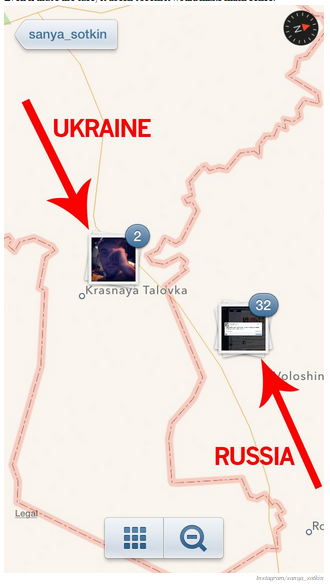 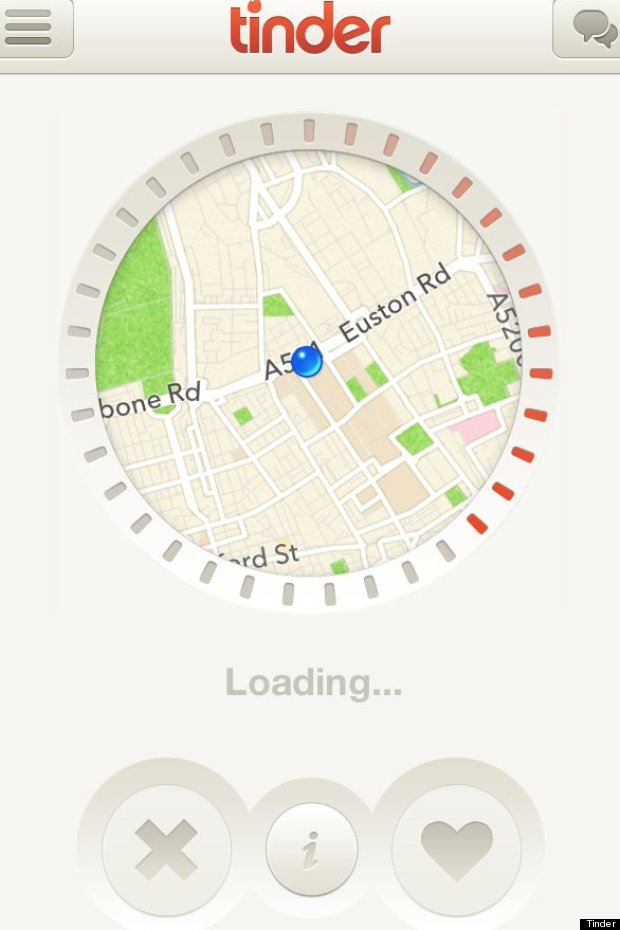 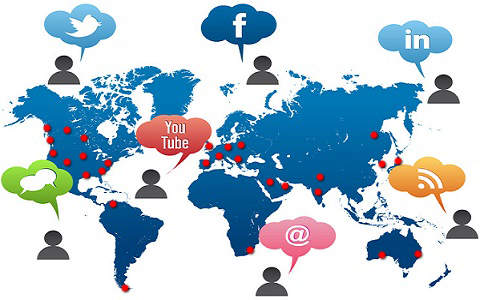 Business Insider, 2014
RAW SOCIAL MEDIA Data
"created_at": "Sun Jul 26 22:28:22 +0000 2015"
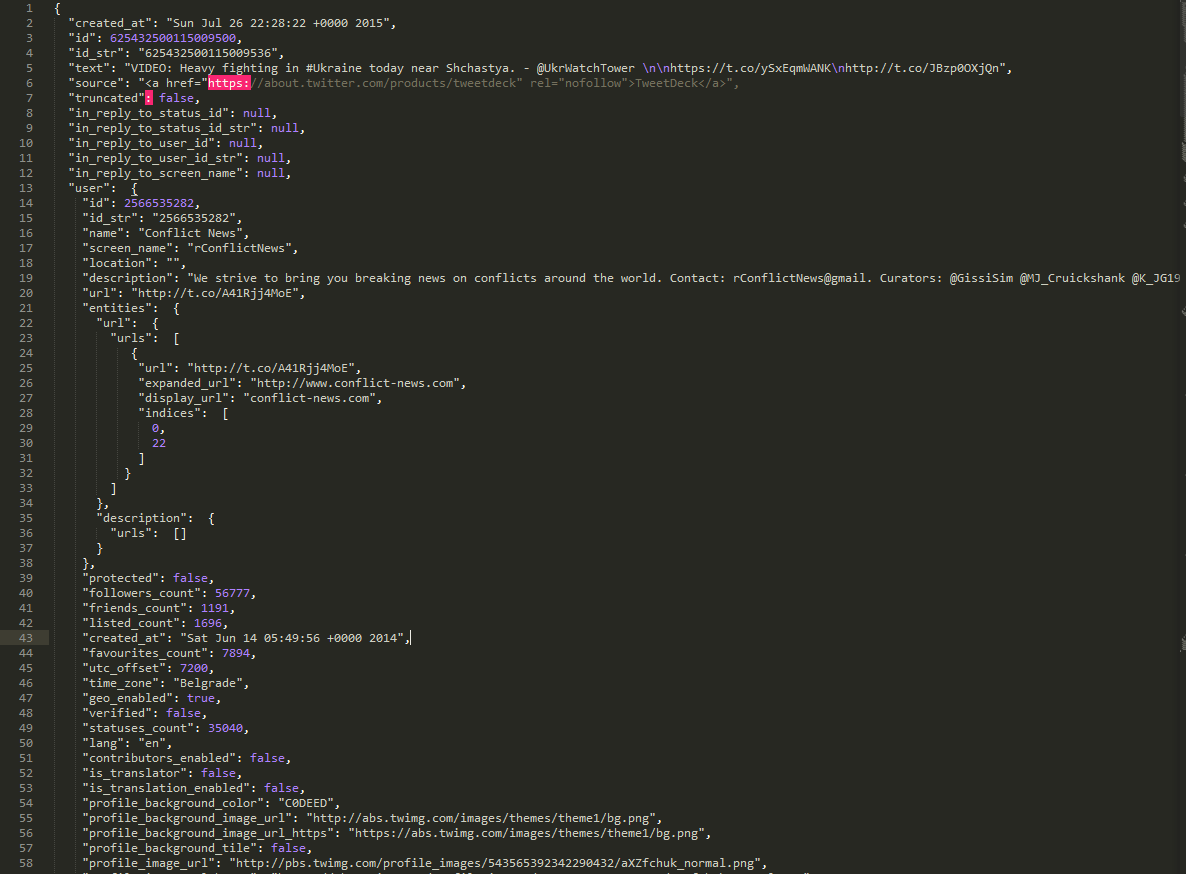 "id": 625432500115009500
"text": "VIDEO: Heavy fighting in #Ukraine today near Shchastya. - @UkrWatchTower \n\nhttps://t.co/ySxEqmWANK\nhttp://t.co/JBzp0OXjQn
"followers_count": 56777,
    "friends_count": 1191,
    "listed_count": 1696,
    "created_at": "Sat Jun 14 05:49:56 +0000 2014",
    "favourites_count": 7894,
    "utc_offset": 7200,
    "time_zone": "Belgrade",
    "geo_enabled": true,
"profile_image_url": "http://pbs.twimg.com/ profile_images/543565392342290432/aXZfchuk_normal.png"
326 lines comprise this one tweet
Why Russia-Ukraine?
Conflict Timeline
23 FEB-19 MAR 2014 - Annexation of Crimea by Russian Federation
26 FEB 2014 -Present – Russian Intervention in Ukraine
Military Posture
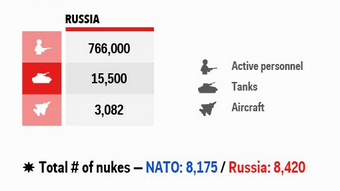 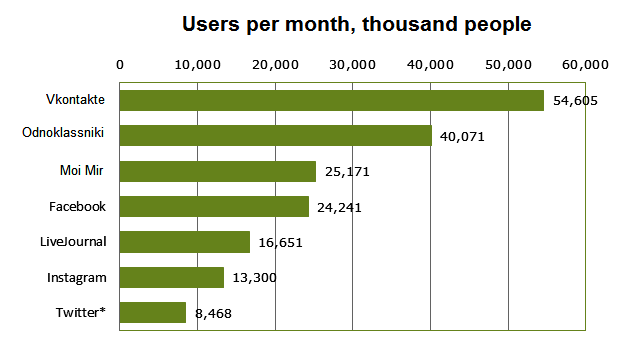 http://www.russiansearchtips.com/category/social-media-in-russia/
http://www.businessinsider.com/putin-russias-military-strength-is-unmatchable-2015-2
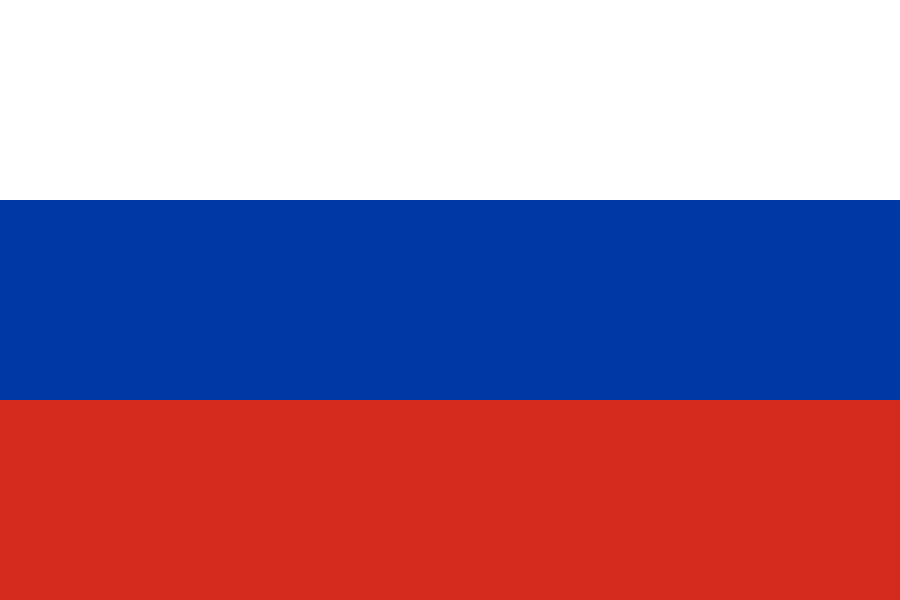 Russia’s Population: 146.2M 
88% of Russian Twitter users are on mobile devices
Social media links to Russian’s soldiers operating in Ukraine
Commercial Cost for Tweets:
120M Tweets for $52K
Social media
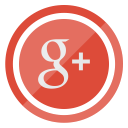 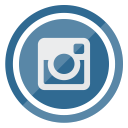 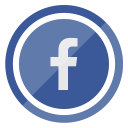 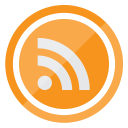 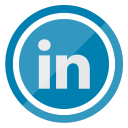 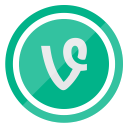 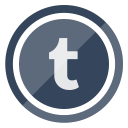 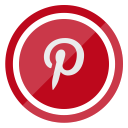 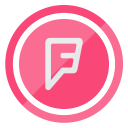 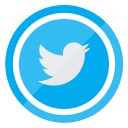 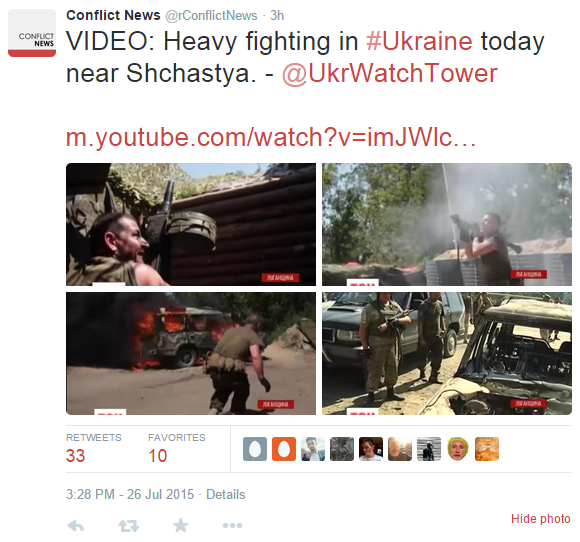 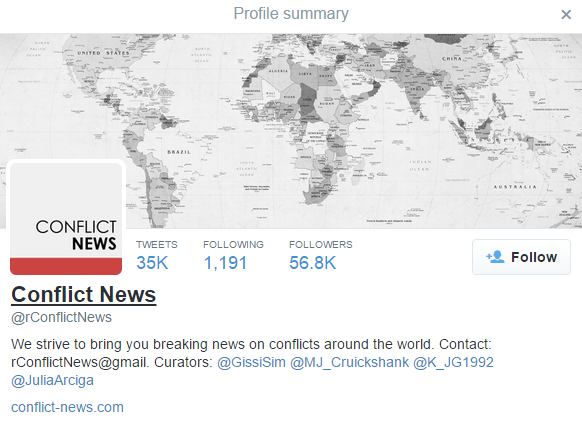 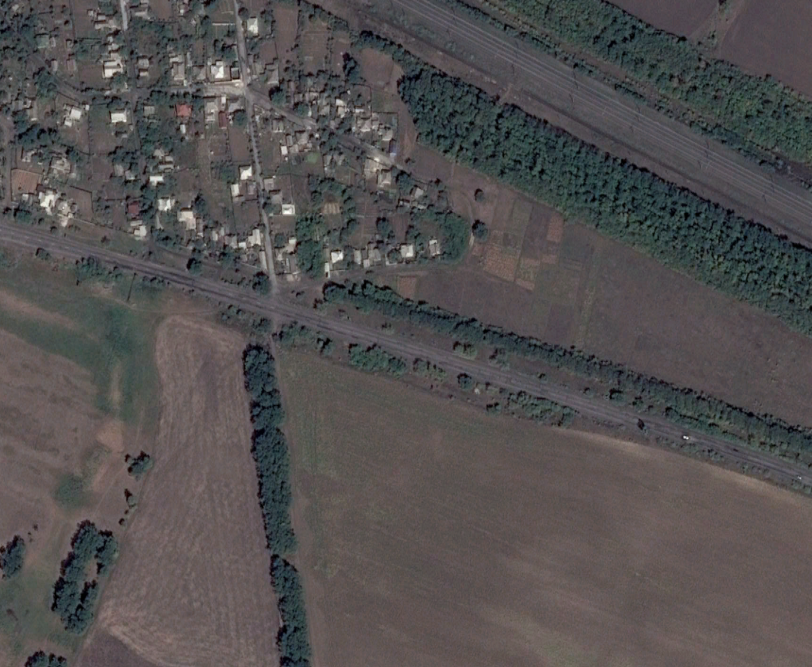 Russian Solider in Ukraine
Coordinates: 
47.407863, 
39.228522
Bato Dambayev 
37th Motorized Infantry Brigade
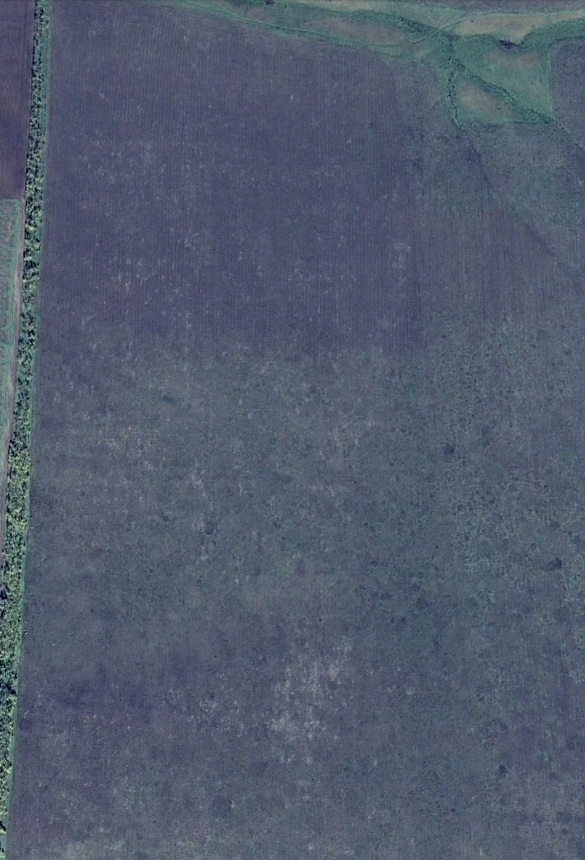 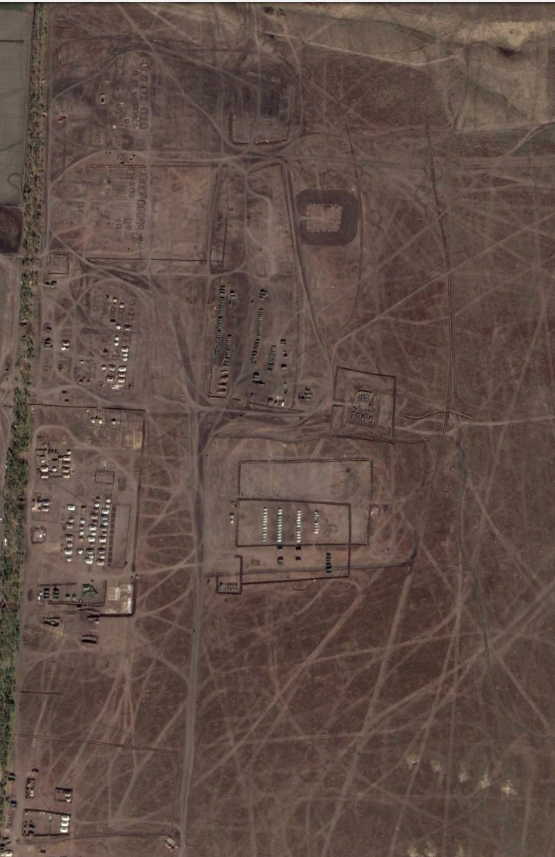 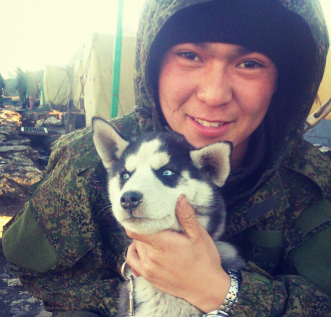 October 19, 2013
October 9, 2014
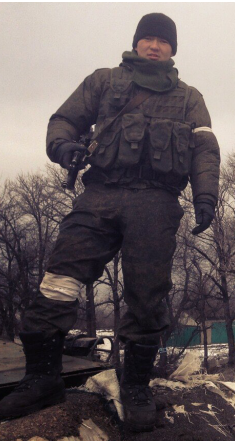 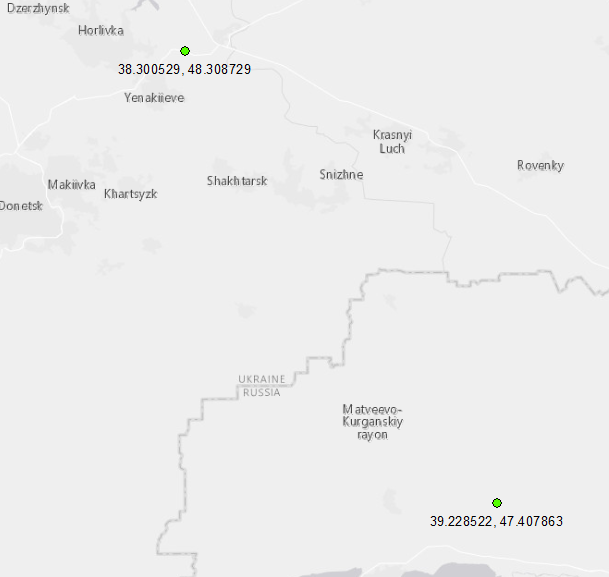 2015
Coordinates: 
48.308729, 
38.300529
http://www.atlanticcouncil.org/images/publications/Hiding_in_Plain_Sight/HPS_English.pdf
Project methodology
Sentiment Analysis
Spatial & Temporal Analysis
Objective
Text Mining
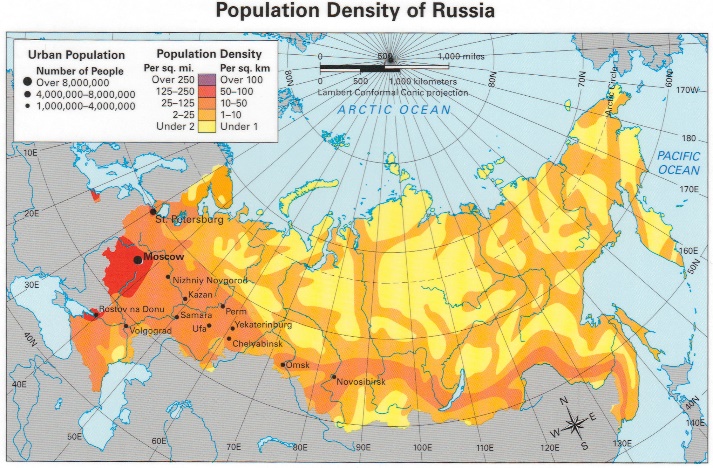 Southern US
Can military or intelligence precursors be identified through social media?
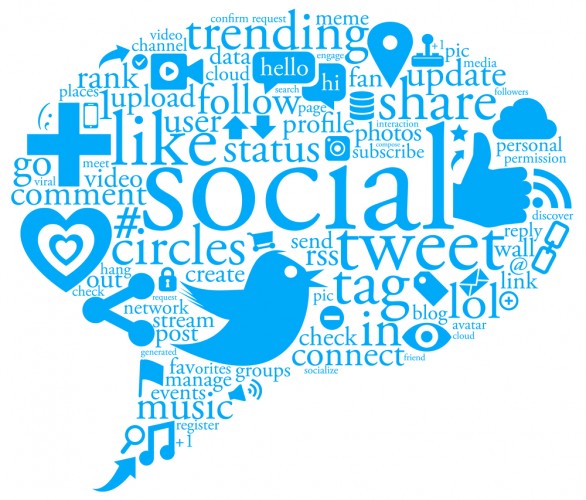 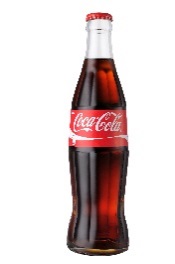 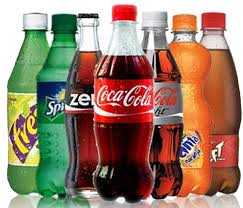 =
The Rest of US
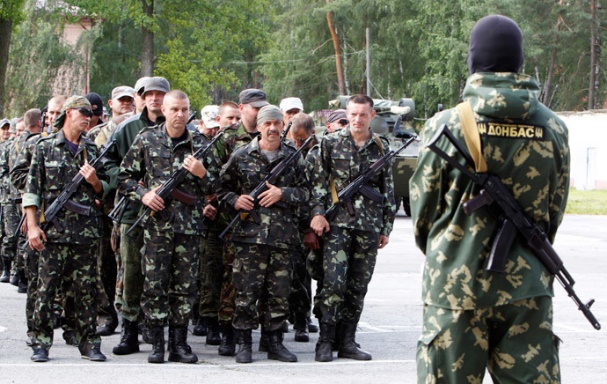 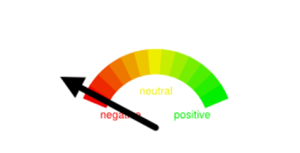 Mapping Time
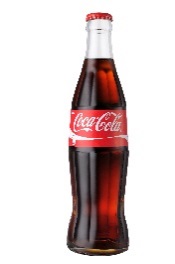 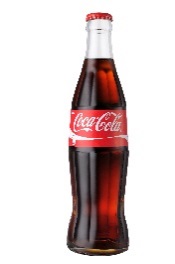 =
Volume
Time
How to create “places”?Method: Density-based spatial clustering of applications with noise (DBSCAN)
http://scikit-learn.org/stable/modules/generated/sklearn.cluster.DBSCAN.html
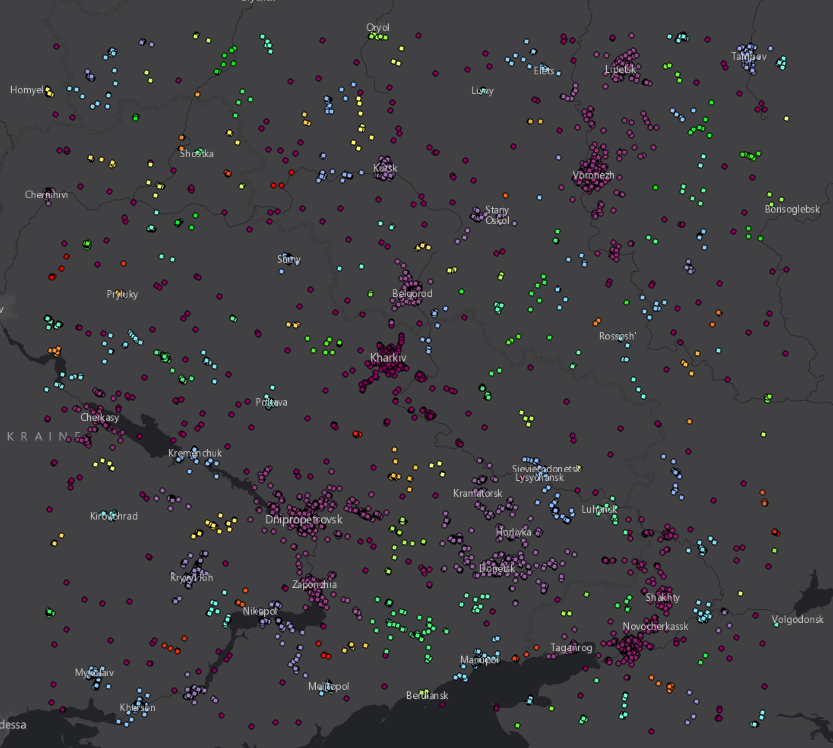 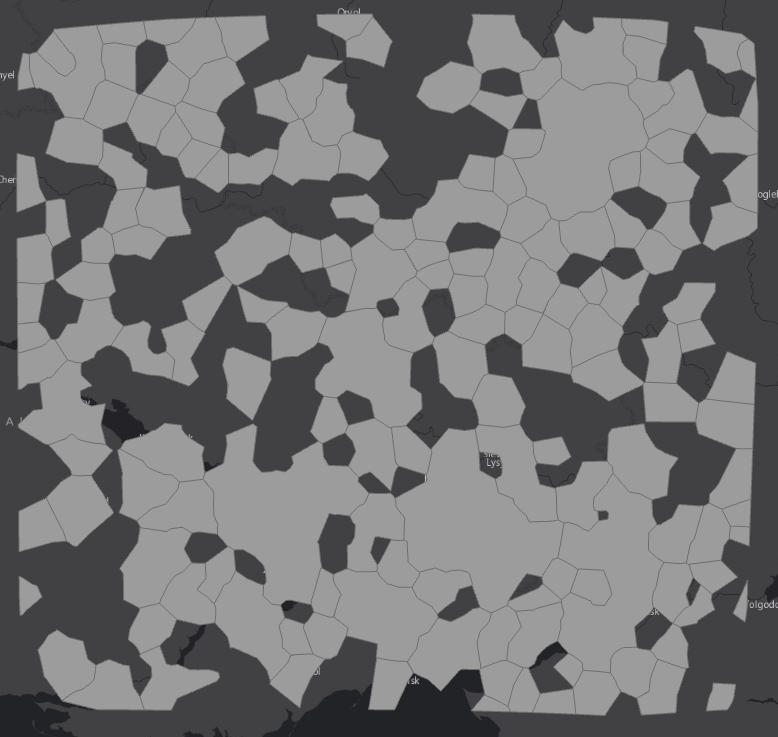 Data flow & Services
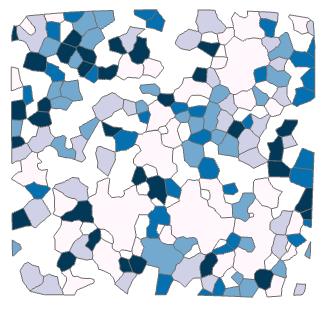 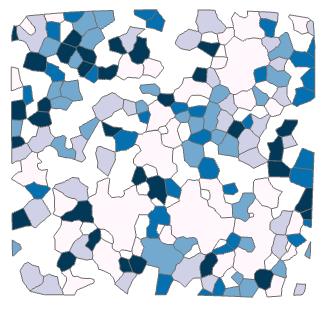 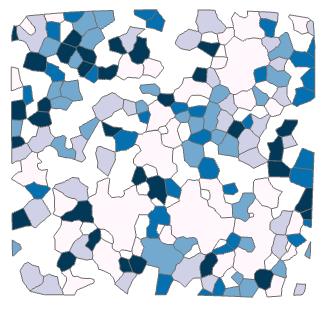 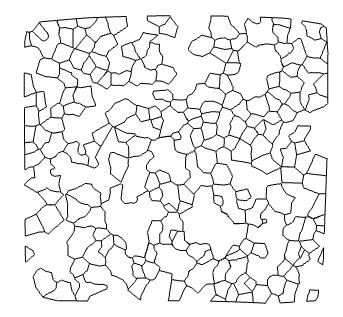 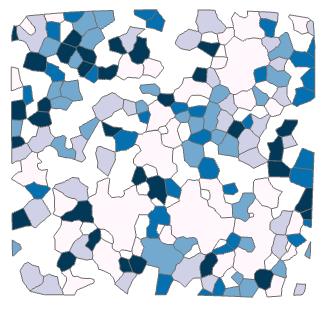 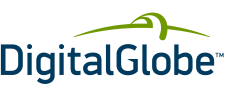 #Russia
#Ukraine
#Selfie
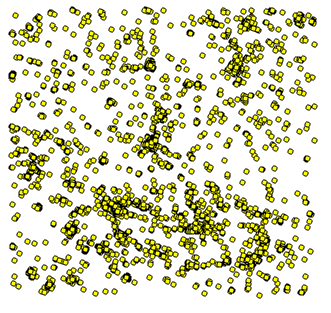 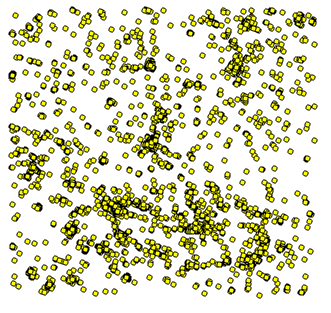 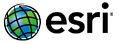 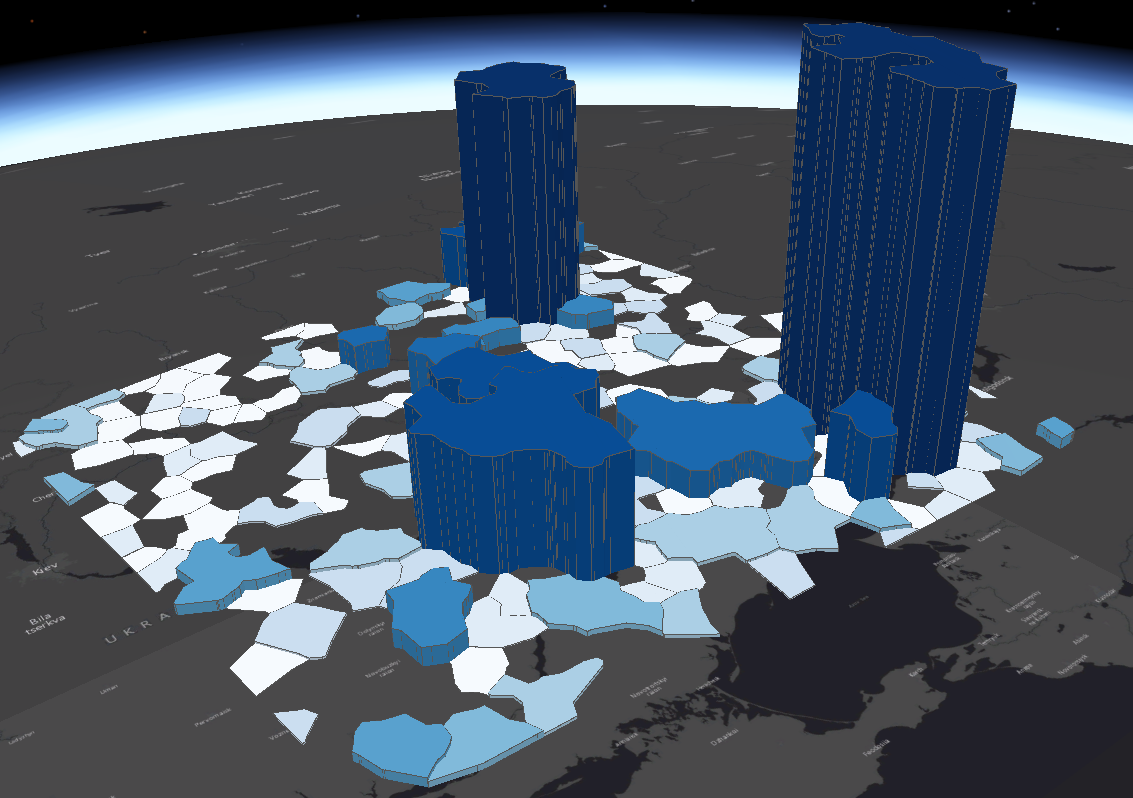 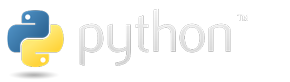 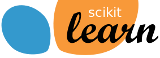 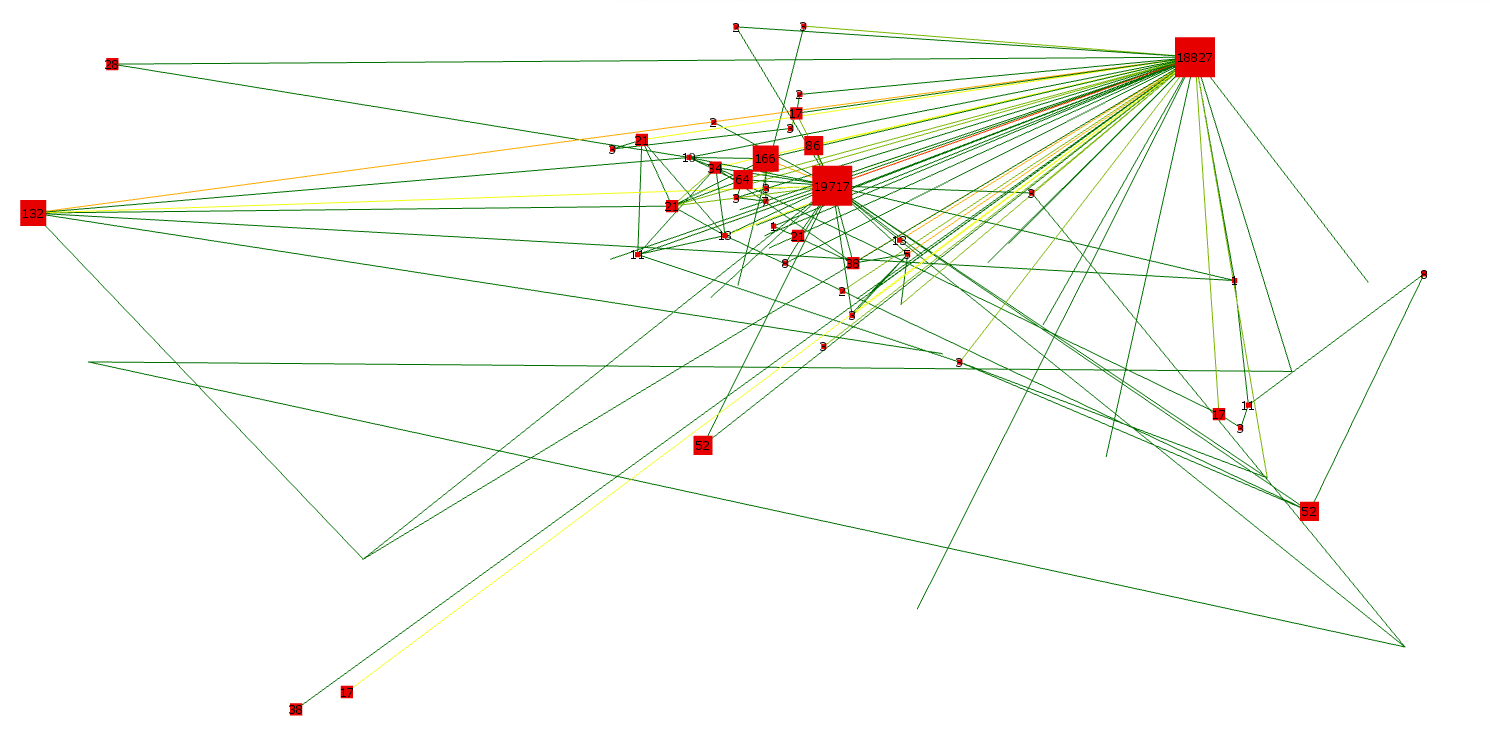 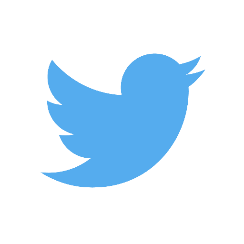 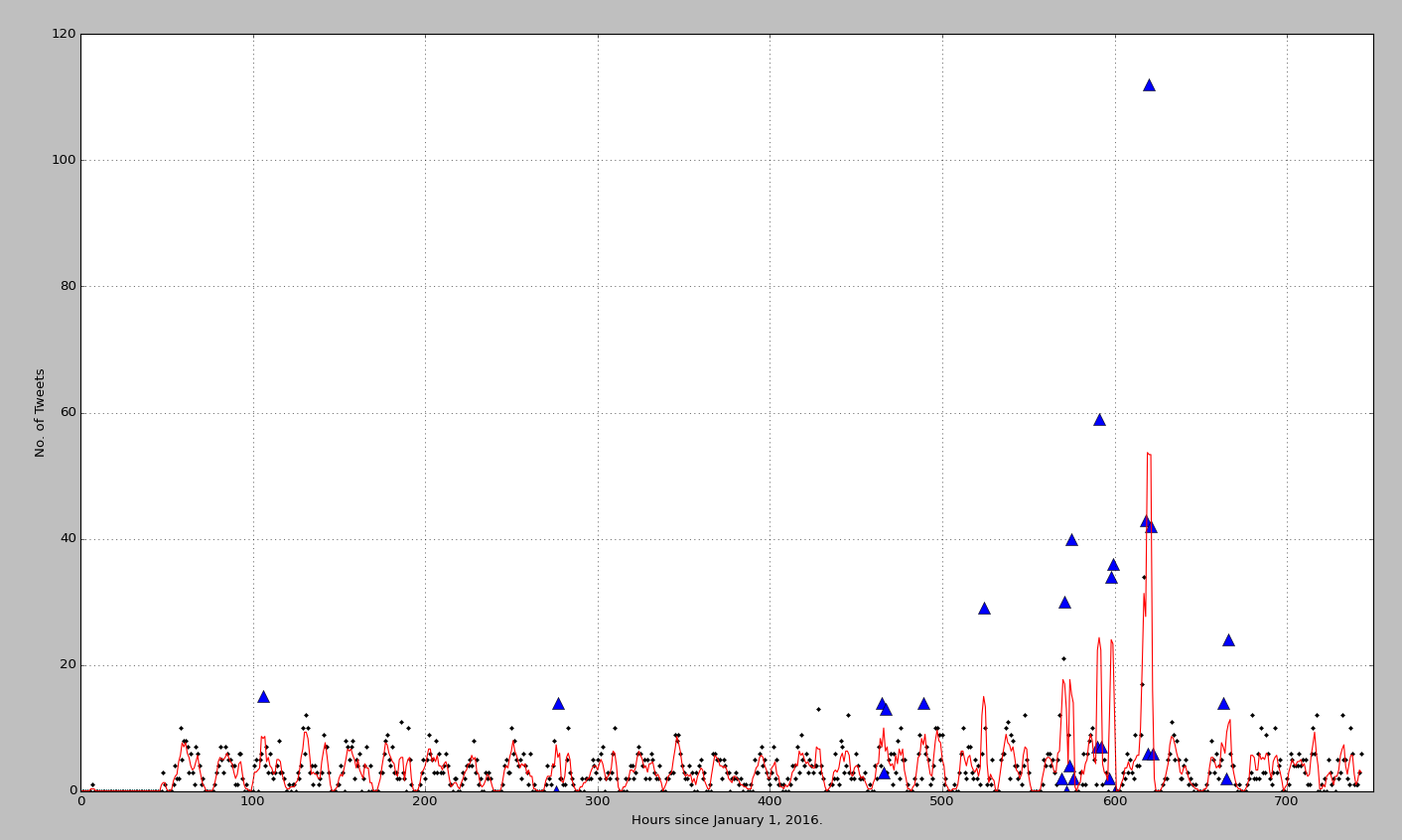 #PurposeTourToUkraine
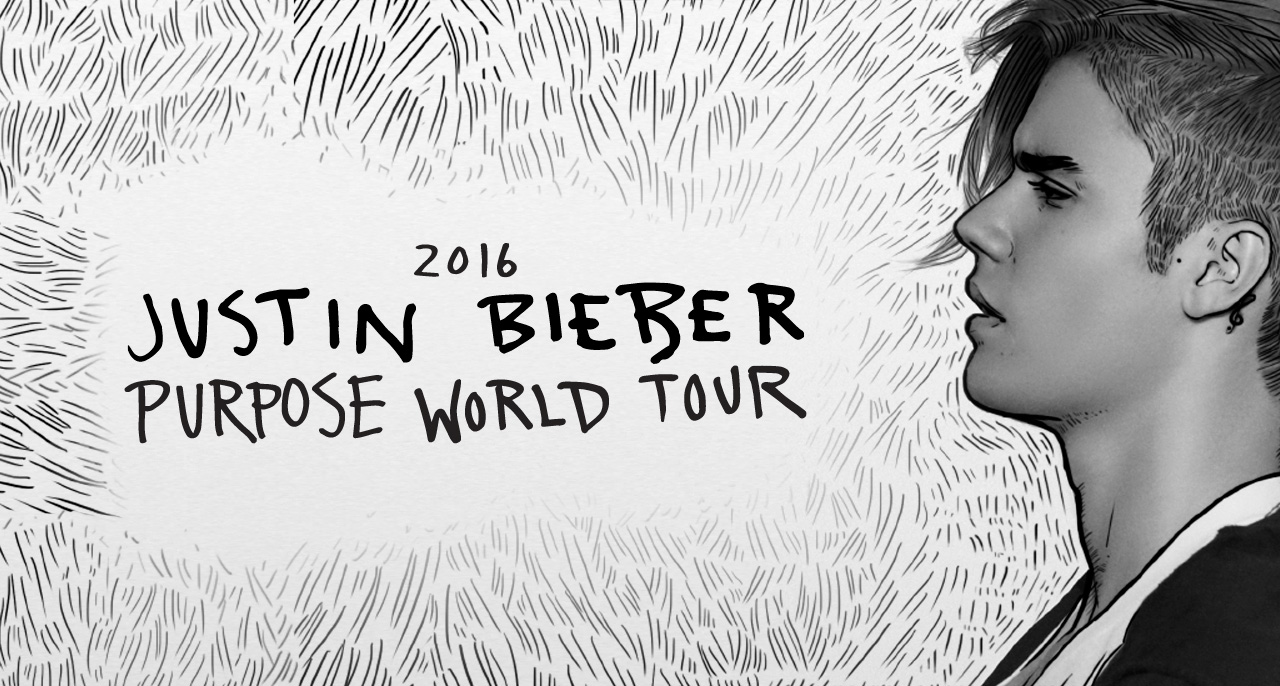 questions
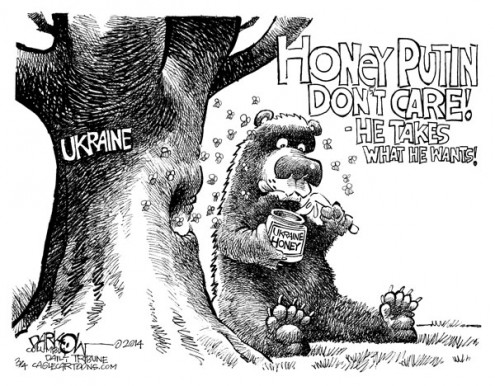 Denver Post, 2014